Муниципальное дошкольное образовательное учреждениеДетский сад «Солнышко» Пыщугского муниципального района Костромской области
Муниципальный конкурс 
по ранней профориентации 
«Дошкольник в мире профессий – 2020»
Выполнила:
воспитатель 1 кв.категории
Сукманова Мария Николаевна
Актуальность.Формирование представлений дошкольников о мире труда и профессий – это актуальный процесс в современном мире. Знакомство детей с трудом взрослых — это не только средство формирования системных знаний, но приобретение детьми опыта общения с людьми, понятия о профессиональной деятельности взрослых. В силу своего возраста дети не могут представить важность и полезность труда для общества. Но чем больше они будут знать о профессиях, тем ближе и понятней станет для них значимость труда. Ранняя профориентация преимущественно носит информационный характер (общее знакомство с миром профессий), а также не исключает совместного обсуждения мечты и опыта ребенка, приобретенного им в каких-то видах трудовой деятельности (в плане самообслуживания, при выполнении посильной  работы). Актуальность работы по ознакомлению детей с профессиями обоснована и в ФГОС дошкольного образования. Один из аспектов образовательной области «Социально-коммуникативное развитие» направлен на достижение цели формирования положительного отношения к труду. Целью ранней профессиональной ориентации является создание условий для формирования у детей дошкольного возраста представлений о разнообразии существующих профессий и их ценности.
Задачи:1. Развивать общение и взаимодействие ребенка со взрослыми и сверстниками;2. Углубить представления детей о разнообразии профессий детского сада и орудий труда ;3. Создать условия для включения полученных представлений о труде взрослых разных профессий в самостоятельную деятельность детей;4. Развивать у детей творческую инициативу, познавательную активность, словарный запас по данному направлению;5. Формировать у детей элементарный опыт профессиональных действий, практические навыки безопасного использования предметов труда;
Для ознакомления детей с трудом взрослых можно применять традиционные методы обучения и воспитания:  - словесный (беседы с использованием игровых персонажей и наглядности, чтение детской художественной литературы);  - наглядный (экскурсии, наблюдение конкретных трудовых процессов людей разных профессий, рассматривание картин и иллюстраций); - практический (экспериментирование с разными материалами, опыт хозяйственно-бытового труда); - игровой (сюжетно-ролевые игры, дидактические игры, игровые ситуации).
Большое внимание в течение года уделялось знакомству детей младшей группы с профессиями детского сада: повар, врач, прачка, воспитатель, младший воспитатель.  В целях ранней профориентации  в группе была организована соответствующая развивающая предметно-пространственная среда.Уголок  «Повар»
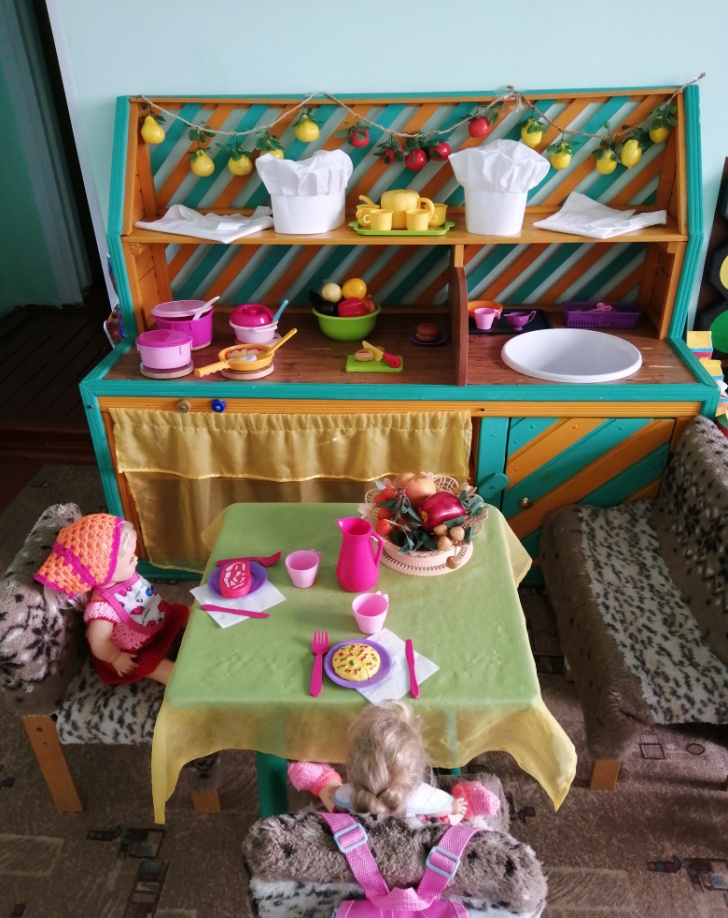 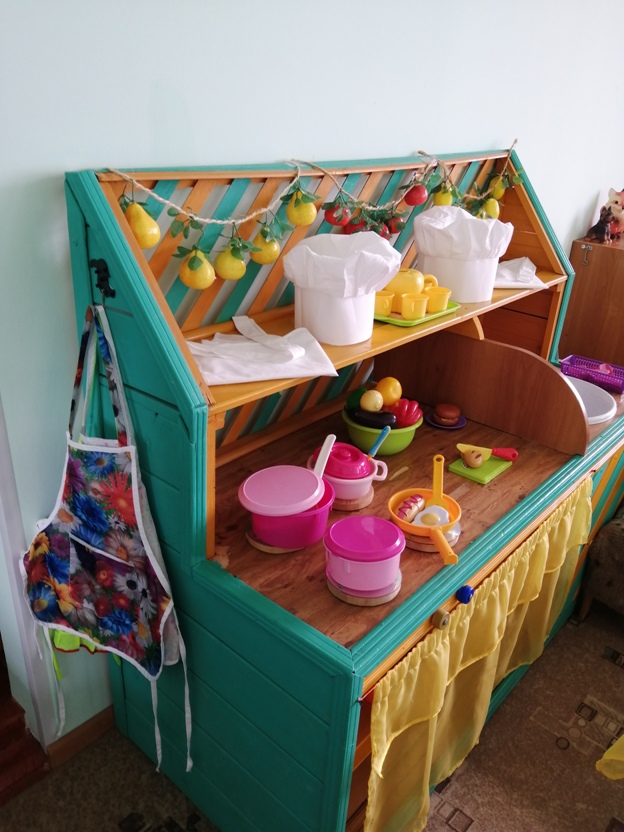 Уголок «Больница»
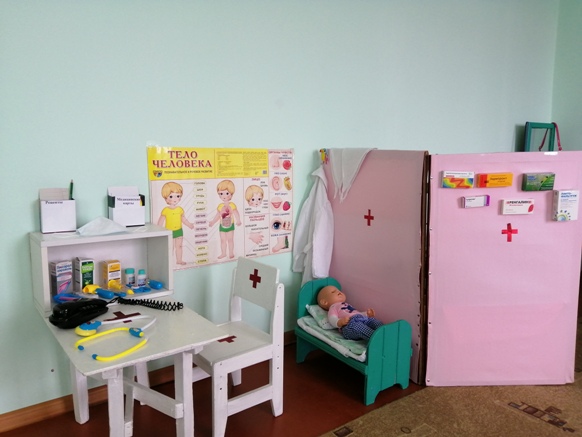 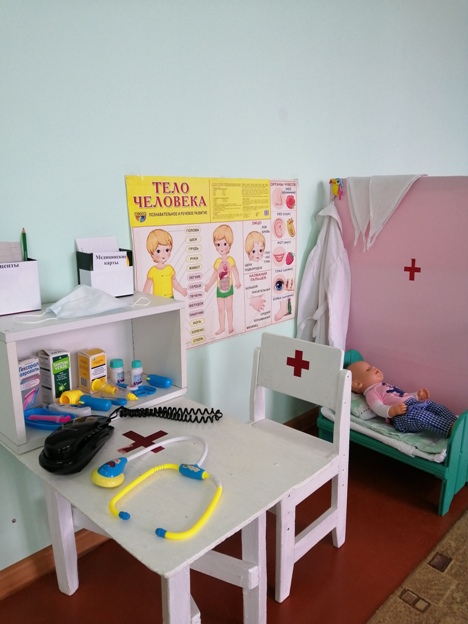 Уголок «Прачка»
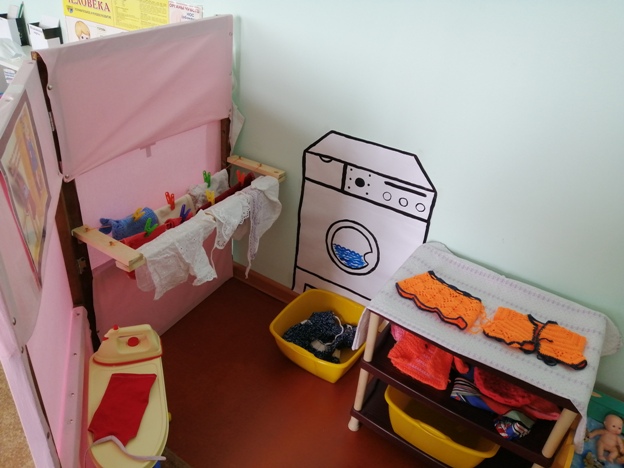 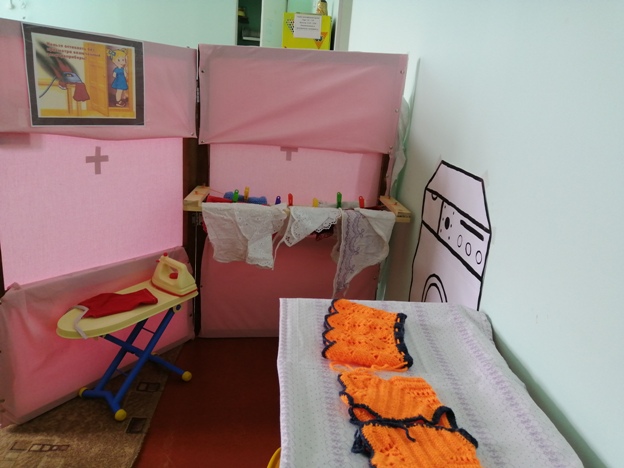 Была подобрана художественная литература, произведения, посвященные труду. Стихотворения, рассказы, сказки, загадки о профессиях и орудиях труда, поговорки и пословицы о труде, трудолюбии, мастерстве, скороговорки, в которых упоминаются профессии и орудия труда, считалки, стихи для пальчиковой гимнастики помогли в непринужденной форме дать детям новую информацию о профессиях и закрепить полученные знания.
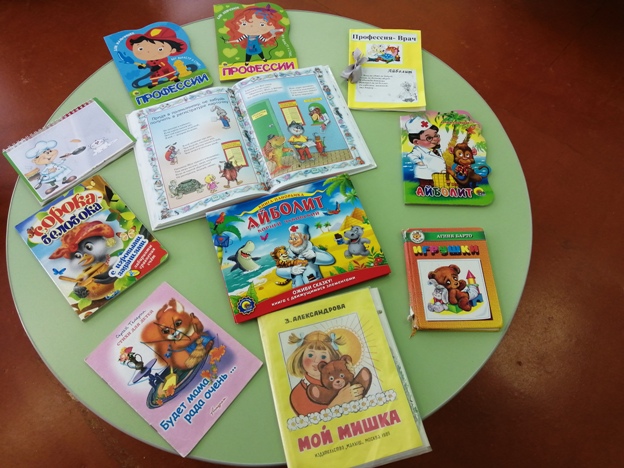 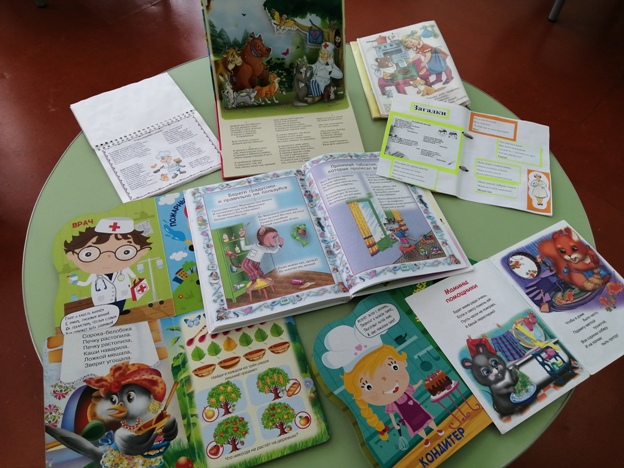 Осознать общественную значимость труда взрослого детям помогли дидактические игры и пособия: «Что лишнее?», «Профессии», «Варим суп и компот», «Кому что нужно?», которые расширили представления детей о предметах труда, инструментах и оборудовании, трудовых действиях, результатах труда.
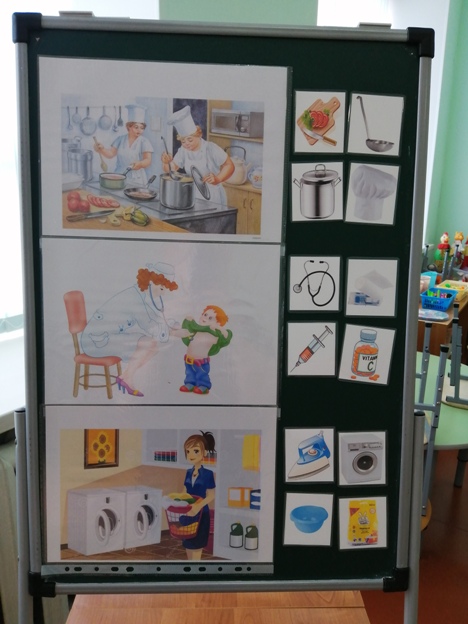 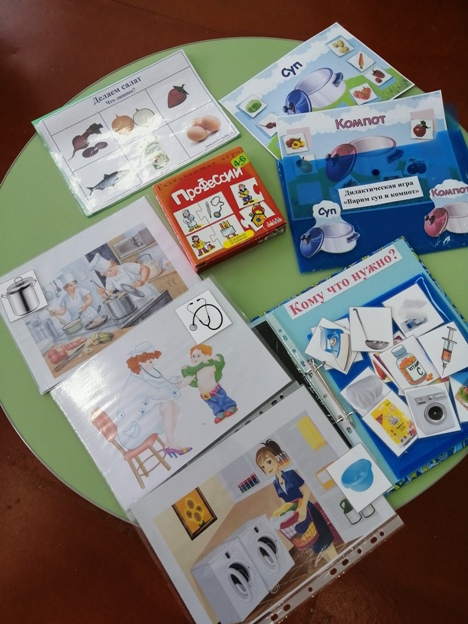 Дидактическое пособие «Профессии детского сада» способствует развитию у детей речи, внимания, памяти, мышления при использовании дидактических игр «Угадай по описанию», «Четвёртый лишний», «Чего не стало?», «Посмотри и назови». Дети познакомились с названиями профессий, орудиями труда.
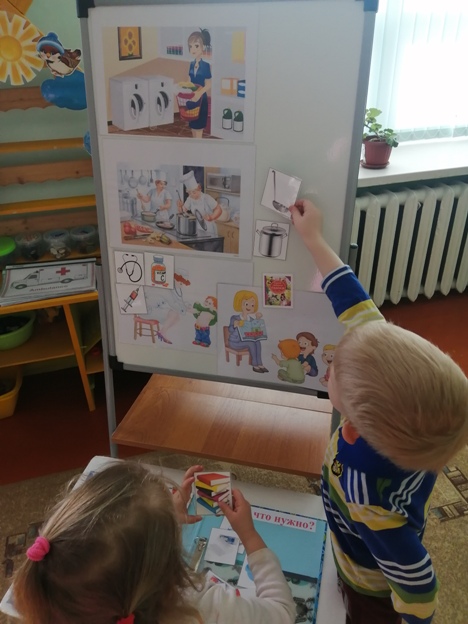 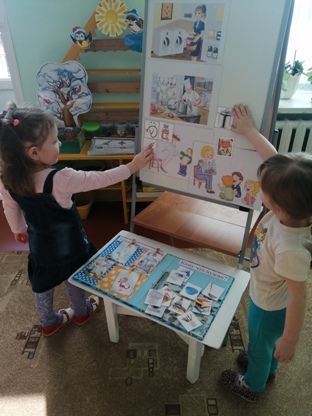 Наиболее действенные способы ознакомления детей с трудом взрослых – наблюдения и экскурсии, которые обеспечивают наглядность и ясность получаемых представлений, способствуют накоплению ярких             эмоциональных впечатлений. Экскурсия на пищеблок.
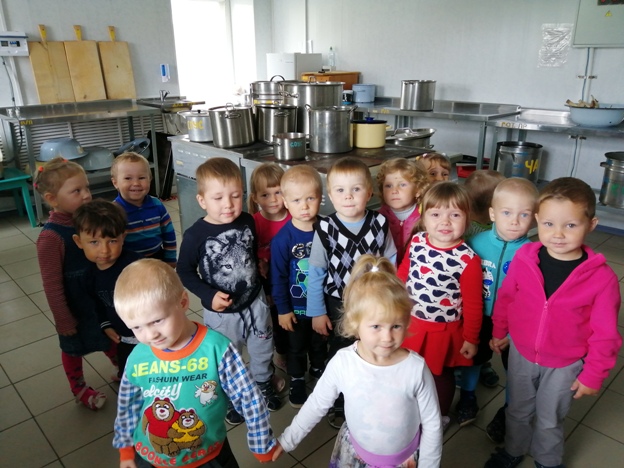 Экскурсия в медицинский кабинет                                          Экскурсия в прачечную
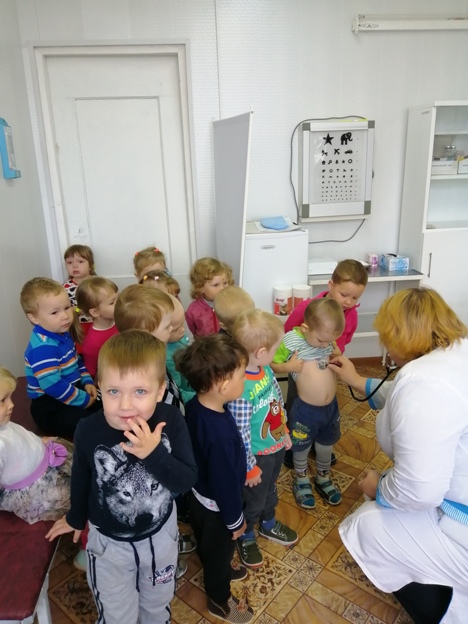 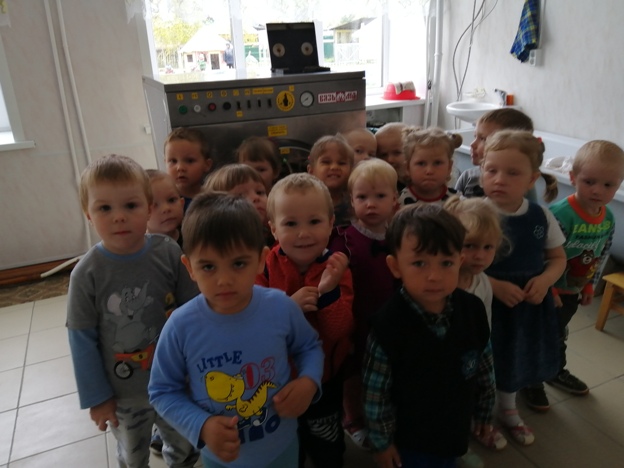 Наблюдение за трудом младшего воспитателя
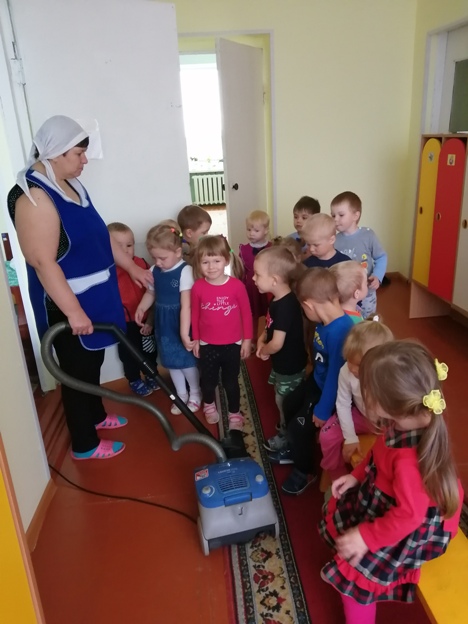 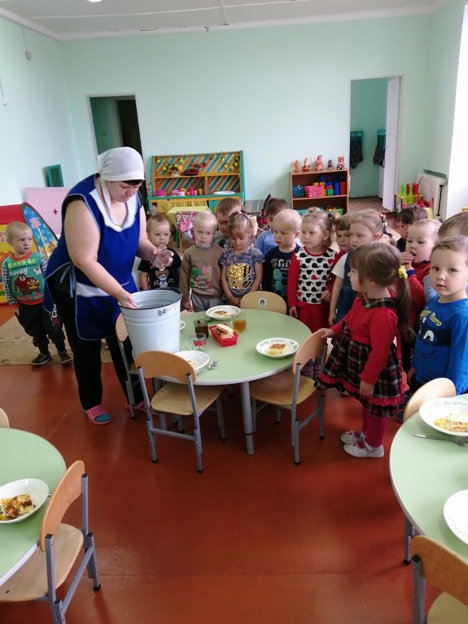 Очень важно, чтобы дети не только наблюдали за работой взрослых, видели ее особенности и результаты, но и участвовали в трудовой деятельности, выполняя трудовые поручения и просьбы.Сервировка стола к обеду                              Расправляем кровать                                  Стирка белья
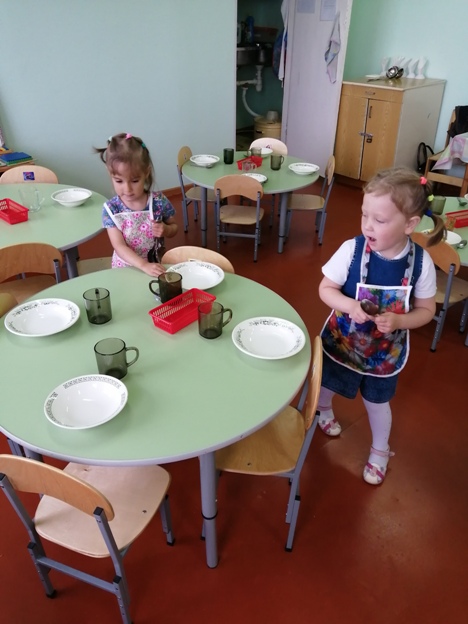 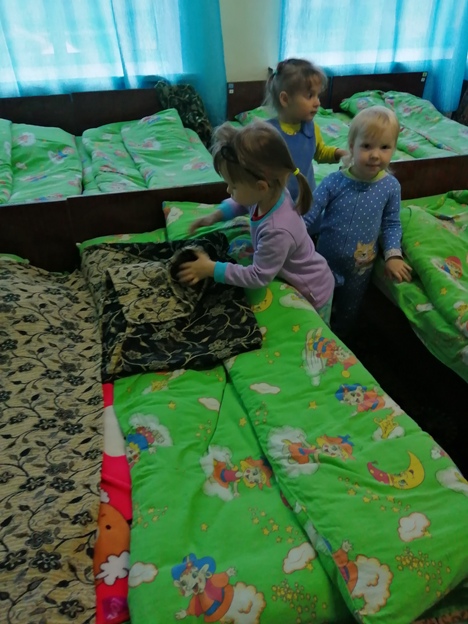 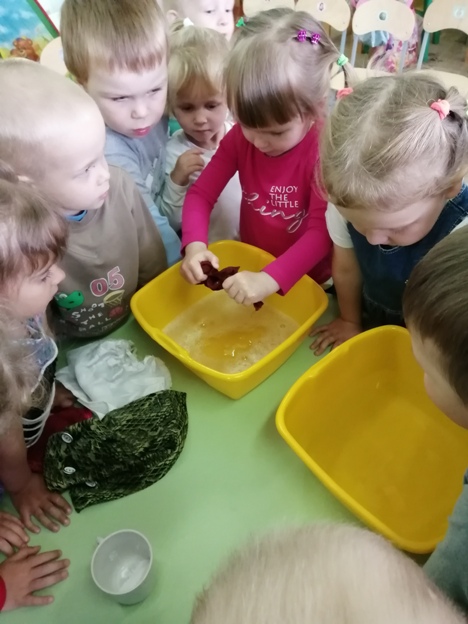 Большое значение в формировании образа мира ребенка имеет игра. Именно в игре закладываются первые основы профессиональной деятельности, но закладываются только как возможности принимать на себя разные профессиональные роли. Образно говоря, детская игра — это первый профориентатор ребенка. В играх дошкольники воспроизводят все то, что они видят вокруг себя в жизни и деятельности взрослых. Сюжетно-ролевая игра – ведущая деятельность дошкольника. Сюжетно-ролевая игра позволяет детям «переварить» информацию о профессиях, структурировать ее. Игра позволяет не только конкретизировать и расширить представления, но и также сформировать качества личности, которые необходимы для совершения трудовых действий. Педагогу необходимо научить ребенка переводить знания, полученные из разных источников в сюжеты игр. Для этого нужно помочь детям определить содержание предстоящей игры, последовательность событий, игровые действия, а также персонажей и их взаимодействие. В ходе такой игры ранее полученные знания о профессиональной деятельности взрослых преобразуются в доступный для ребенка опыт.A.M.Горький писал: «Игра - путь детей к познанию мира, в котором они живут и который призваны изменить».
Сюжетно - ролевые игры в нашей группе.
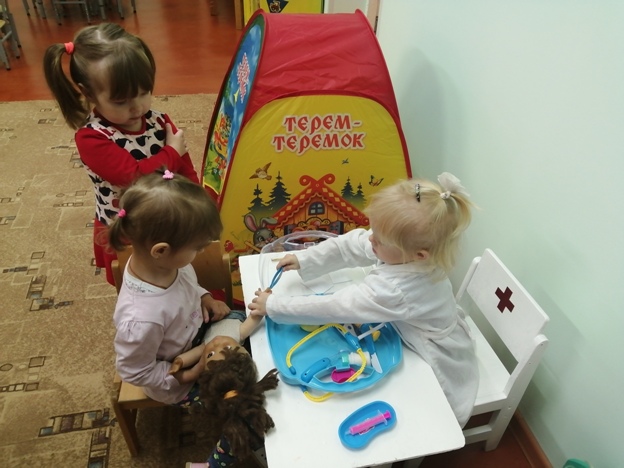 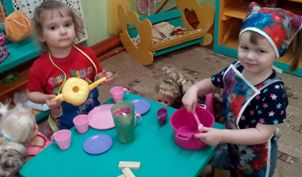 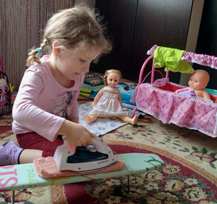 Совместная деятельность детей и взрослых включает сотрудничество детей не только с педагогами,  представителями разных профессий, но и с родителями. Именно из семьи ребенок получает первые представления о труде: это и домашние обязанности, и профессии родителей, и продуктивная деятельность.
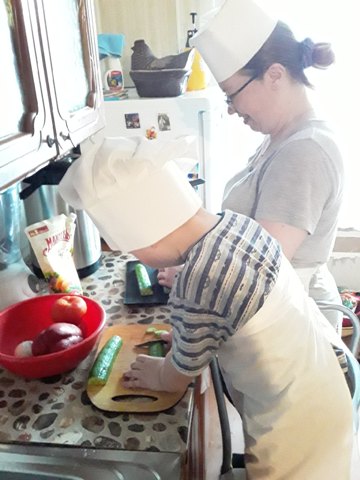 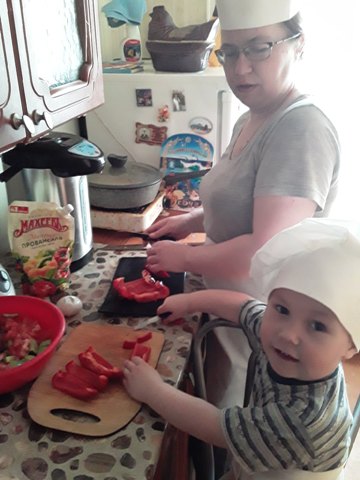 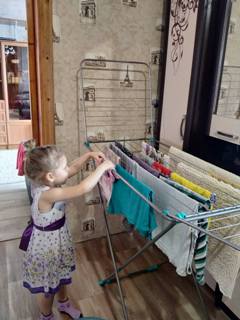 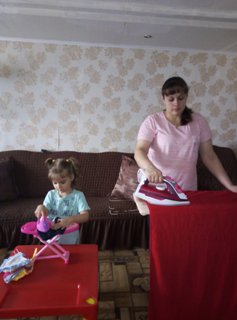 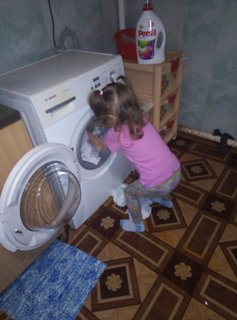 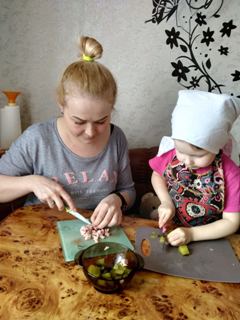 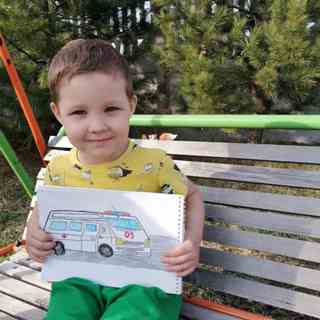 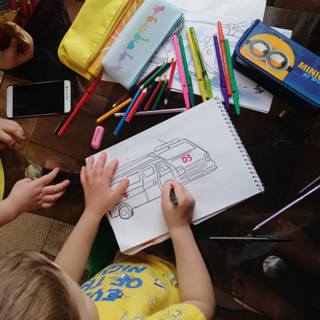 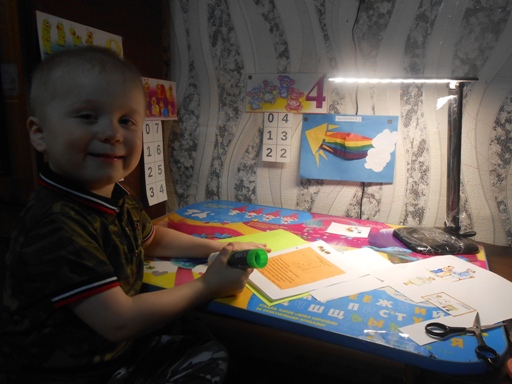 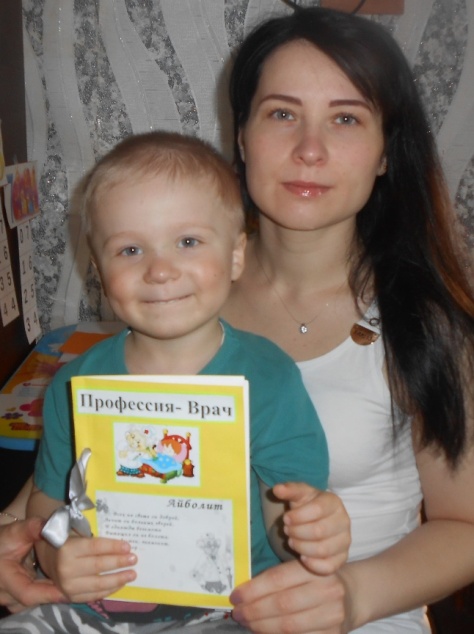 Также родители оказали помощь в изготовлении атрибутов для игр: сшили халат врача, колпаки и фартуки для повара, одежду для кукол., сделали ширму в уголок «Больница».
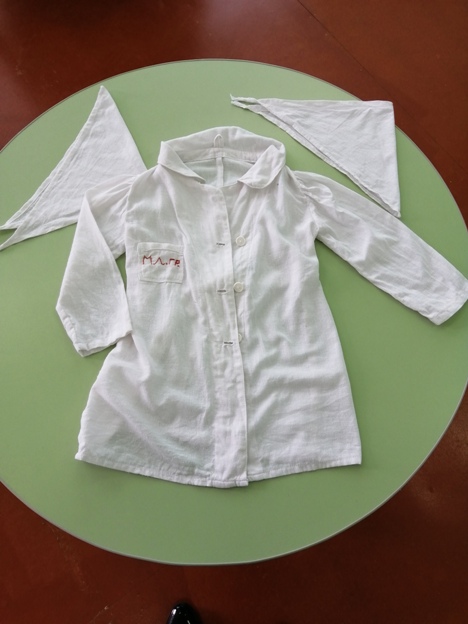 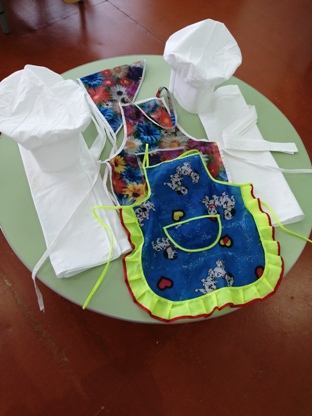 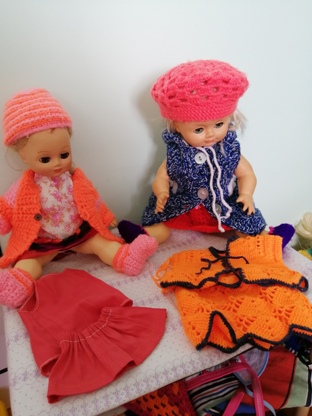 Работа по формированию у детей представлений о труде взрослых проводится в процессе непосредственно образовательной деятельности.
Схема конспекта  непосредственно - образовательной деятельности
Педагог: Сукманова Мария Николаевна
Возрастная группа детей младшая
Тема непосредственно-образовательной деятельности   по художественно-эстетическому развитию «Таблетки для больных зверюшек».
Цель:  Формировать навыки работы с пластилином.
Психолого-педагогические задачи: Образовательные: формировать представление детей о работе врача. Развивающие: совершенствовать умение  отщипывать кусочки пластилина и раскатывать их круговыми движениями между ладонями. Воспитательные: воспитывать аккуратность в работе; сочувствие к чужой беде, желание помочь.
Интегрированные образовательные области: художественно- эстетическое развитие; познавательное развитие.
Вид детской деятельности, лежащей в основе непосредственной образовательной деятельности: игровая
Формы работы с детьми НОД.
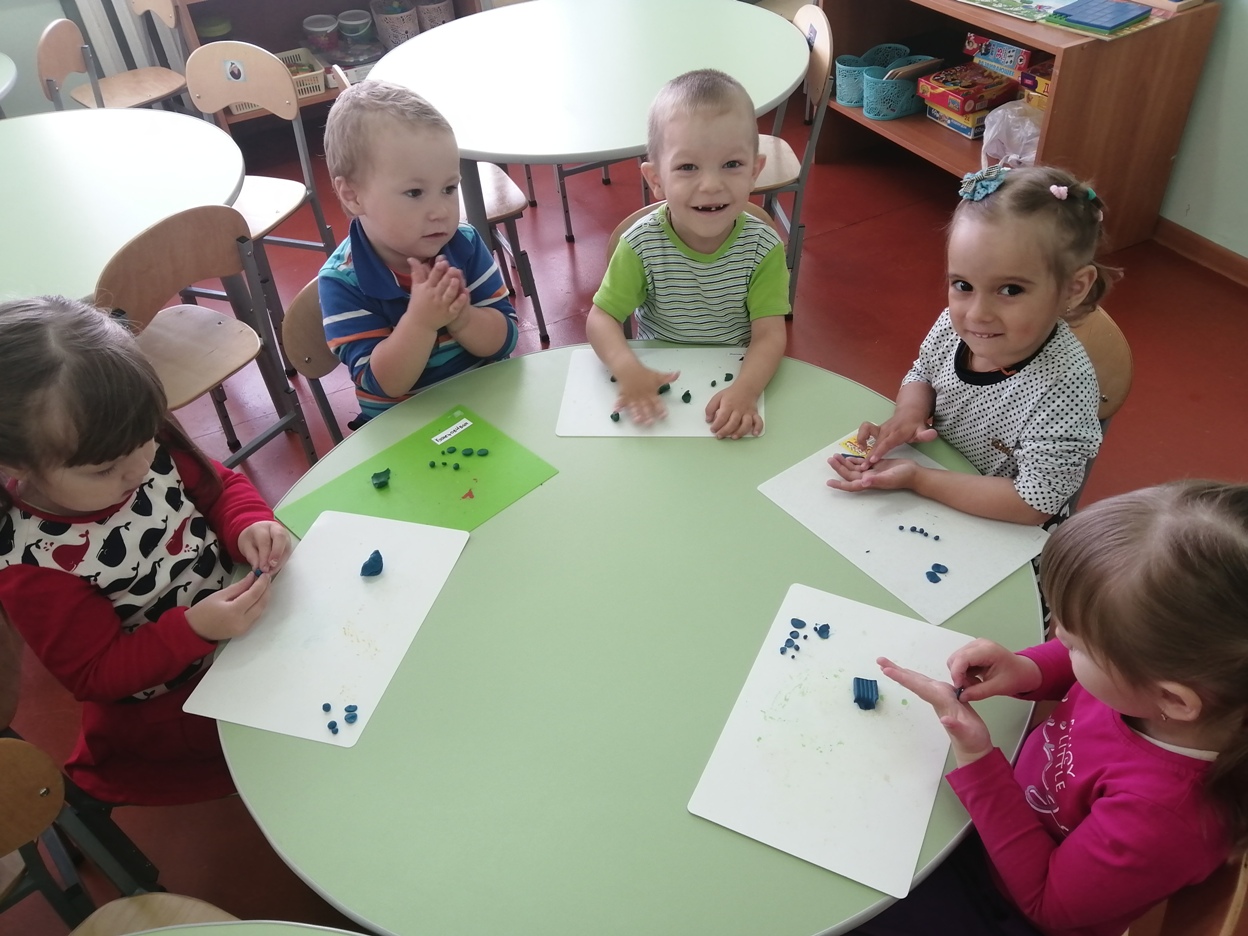 У каждого человека есть задатки, дарования, талант к определенному виду или нескольким видам (отраслям) деятельности. Как раз эту индивидуальность и надо умело распознать, направить затем жизненную практику ребёнка по такому пути, чтобы в каждый период развития ребенок достигал, образно говоря, своего потолка.В.А. Сухомлинский